TCTVB-VMTSA-TCDD area
 Xrays at 4L2
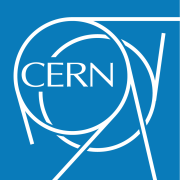 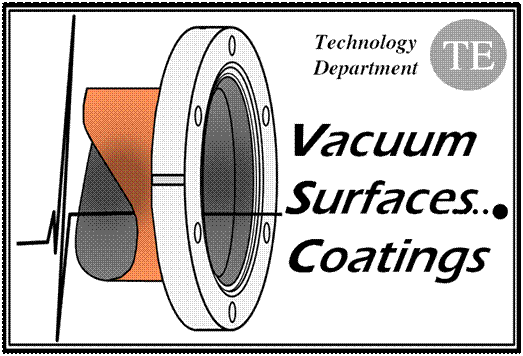 V. Baglin (8/11/11)
CERN TE-VSC, Geneva
X-Rays made by A. Vidal (TE/VSC) and A-M Piguiet (EN/MME)
1
Layout LSS2 : A4L2
LSS2L :
TCTVB
TCDD
VAB
BPMSX
D1L2
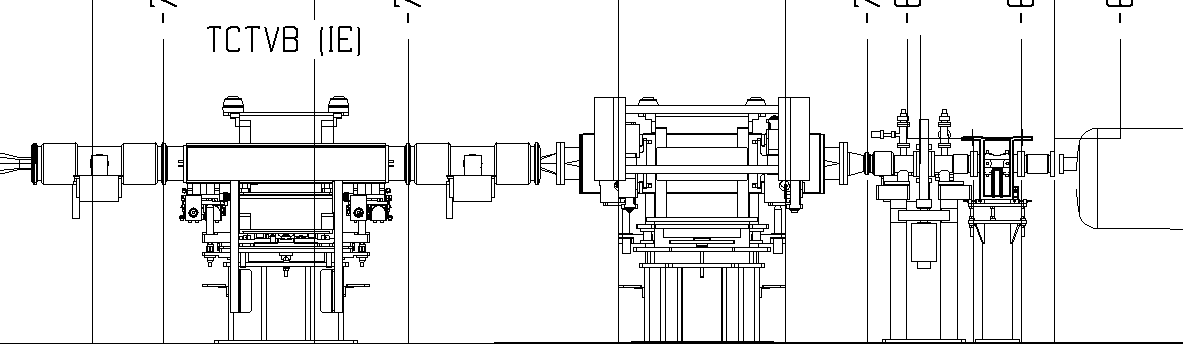 TCDD
VAMTF.A4L2.X
DCUM = 3259.3524
VGPB.120.4L2.X
D1L2
VPIA.A151.4L2.X
2
VMTSA son of VAMTF.A4L2.X
Horizontal ellipse 180/70
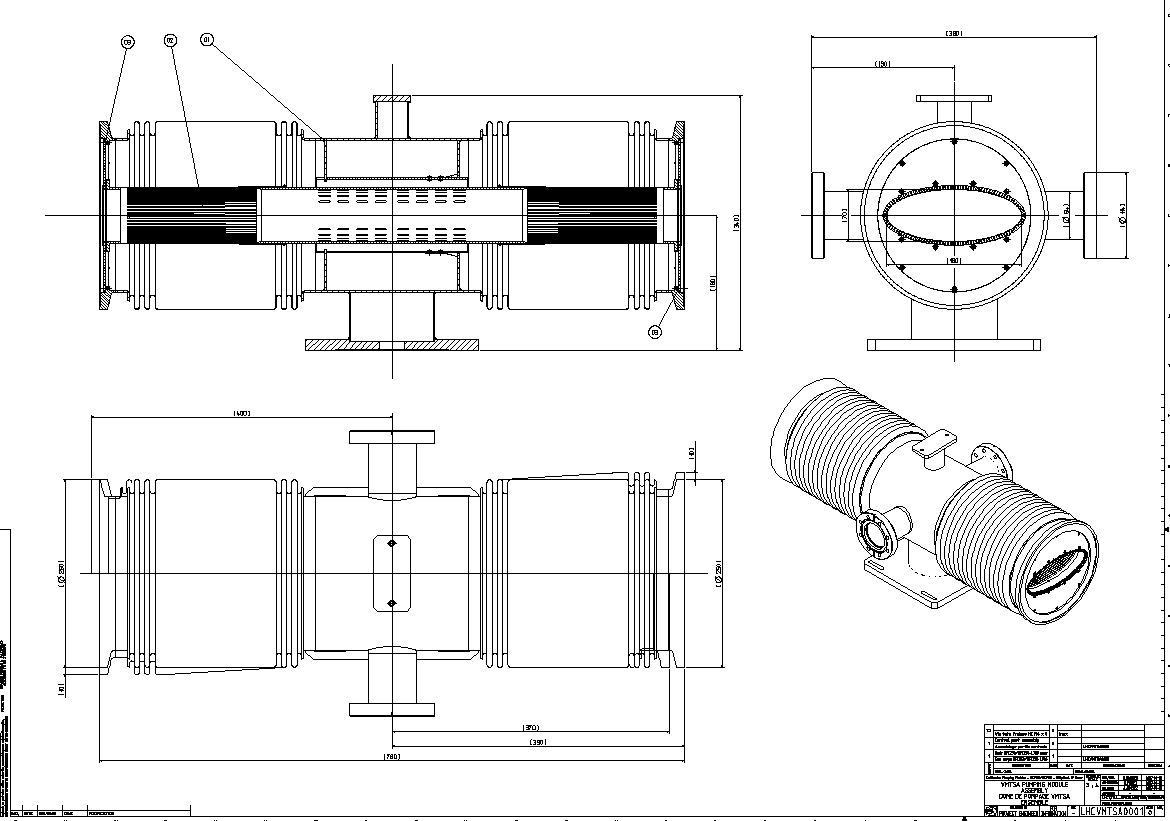 Left side
Right side
LHCVMTSA0001
3
X-rays the 10-5-2011, DCUM 3259
b
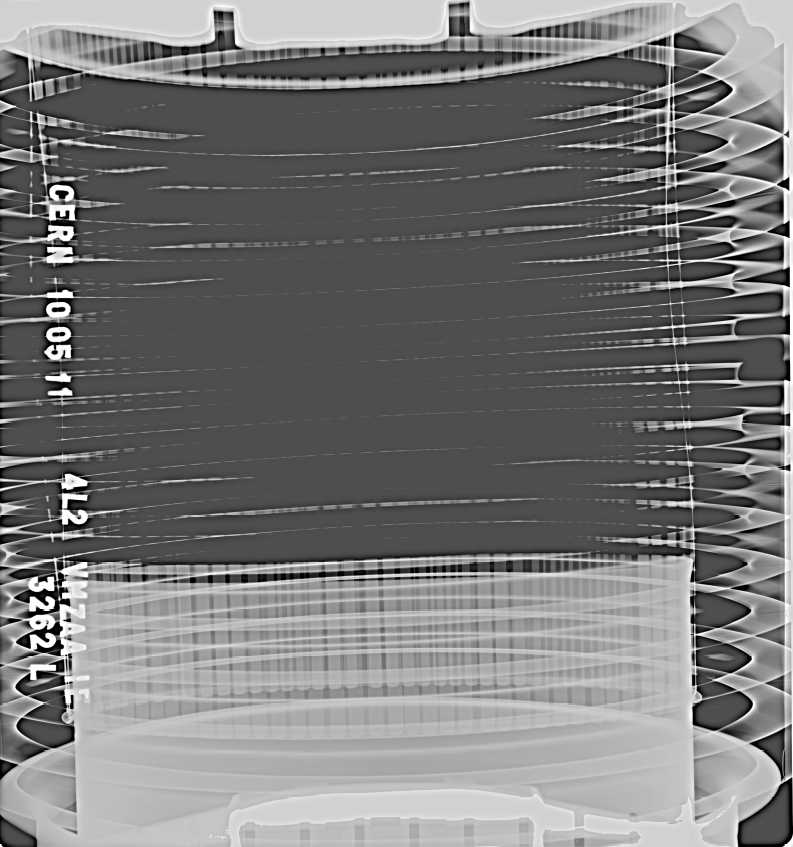 a
Left side

Top view (xray from top to bottom)

a)Slight deformation of
RF finger.
b)No metallic noise due to loose spring

Use as IS
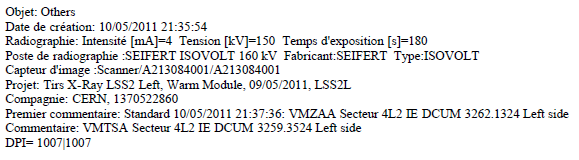 4
X-rays the 10-5-2011, DCUM 3259
b
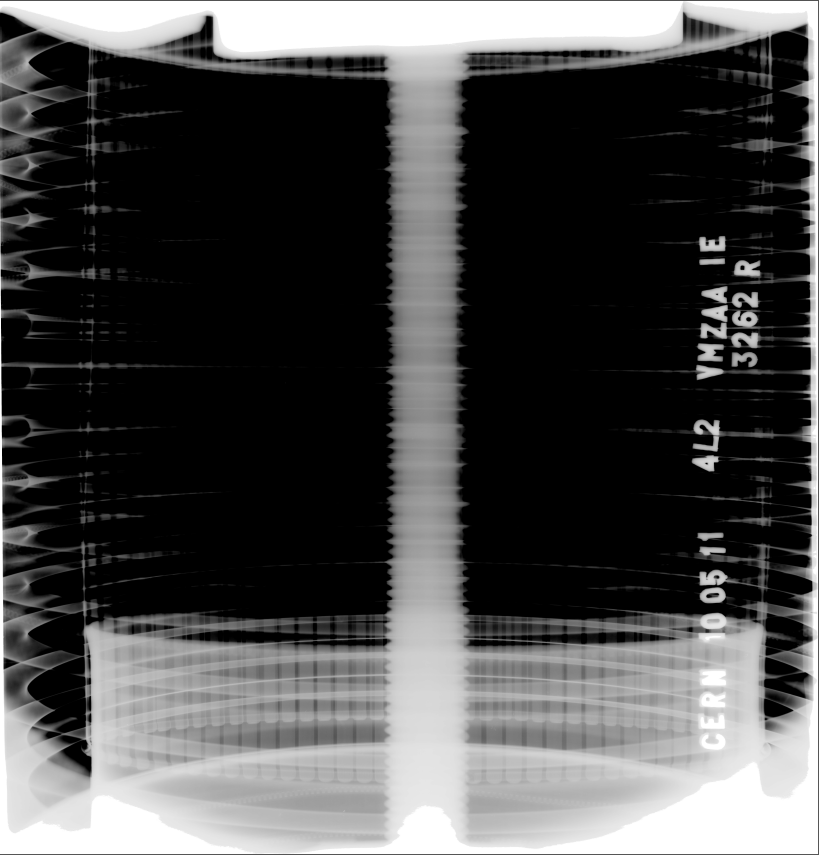 Right side

Top view (xray from top to bottom)

b) No metallic noise due to loose spring

Conform
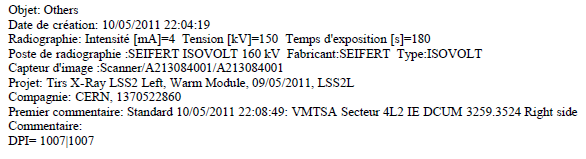 5
X-rays the 7-11-2011, DCUM 3259
b
a
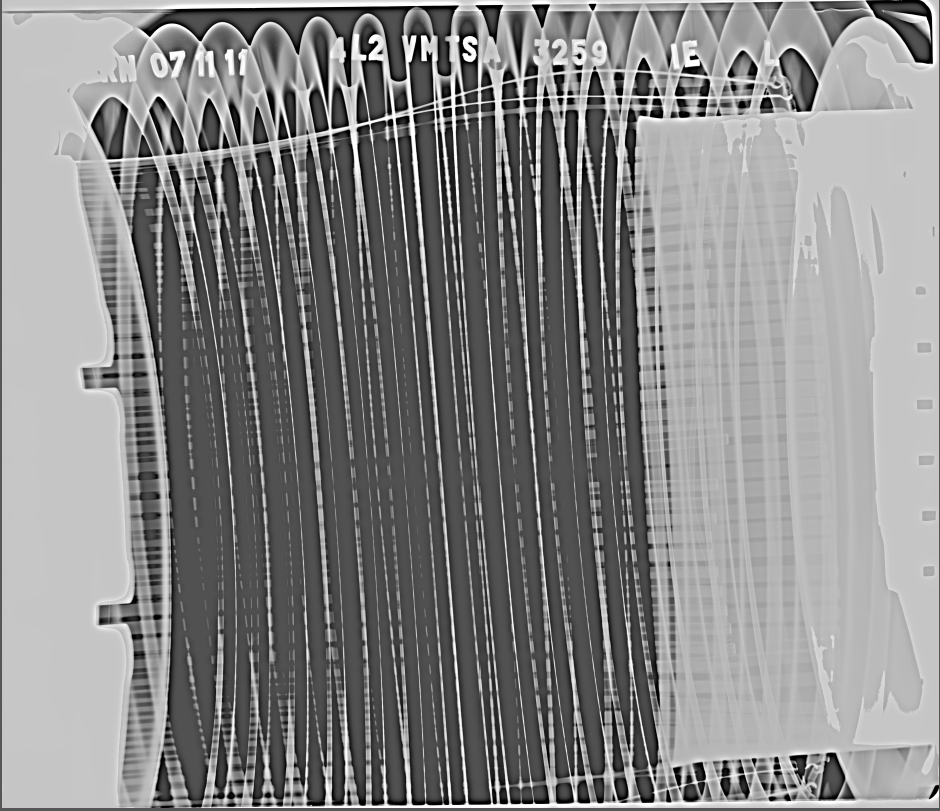 Left side

Top view (xray from top to bottom)

a)Strong deformation of
RF finger.
b) Metallic noise due to loose spring when hitting vacuum chamber

Non Conform
6
X-rays the 7-11-2011, DCUM 3259
Left side

Side view (xray from corridor to QRL)

b) Metallic noise due to loose spring when hitting vacuum chamber

c) RF fingers falling due to broken spring

Non Conform
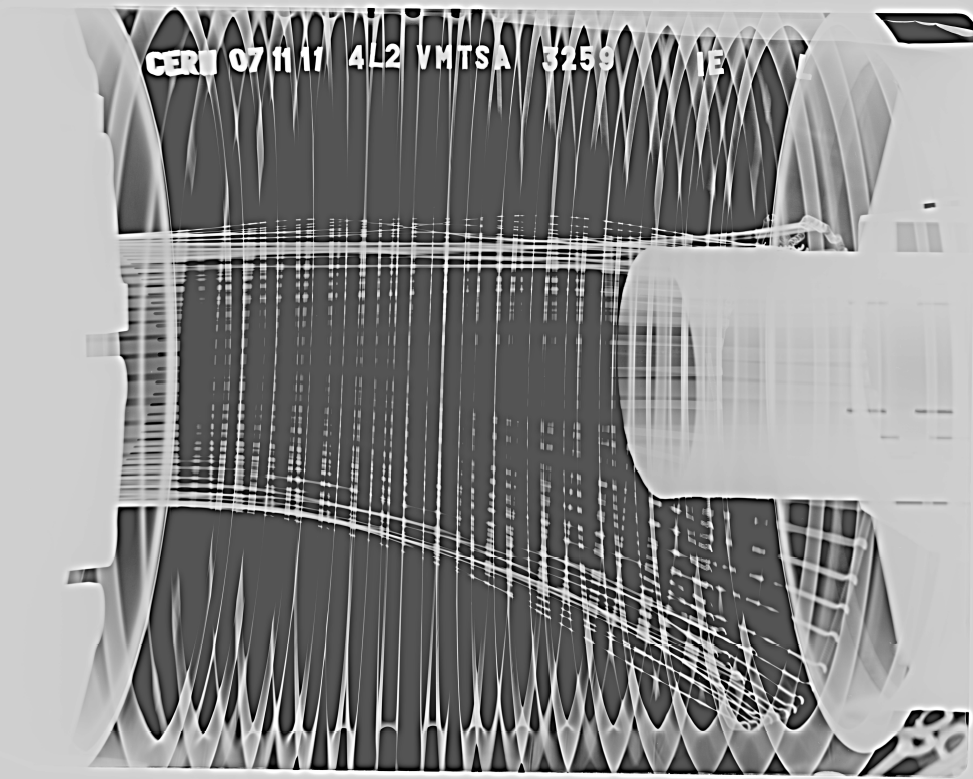 b
Spring was broken between May and November 2011
Probably as a consequence of irradiation
c
7
X-rays the 7-11-2011, DCUM 3259
Right side

X-ray done also

RF fingers and spring are


Conform
Photo to come
8
Other similar regions in LHC: Layout LSS2-LSS8
https://lhc-div-miwg.web.cern.ch/lhc-div-miwg/Main_Pages/new_frame%20miwg_icl.htm
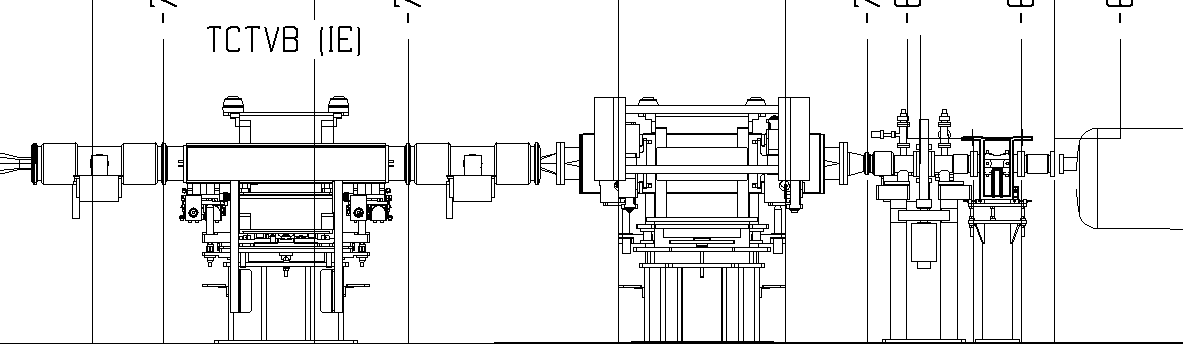 TCDD
LSS2L :
TCTVB
TCDD
VAB
BPMSX
D1L2
VGPB.120.4L2.X
D1L2
VPIA.A151.4L2.X
LSS2R :
D1R2
BPMSX
VAB
VCTCQ
TCTVB
TCLIA
VGPB.120.4R2.X
D1R2
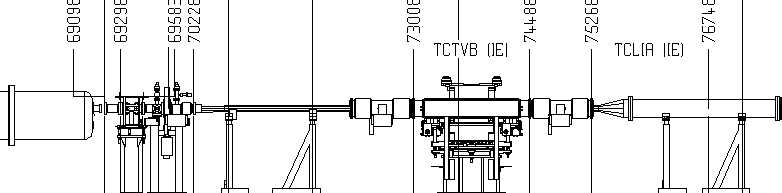 TCLIA
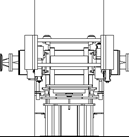 VPIA.A170.4R2.X
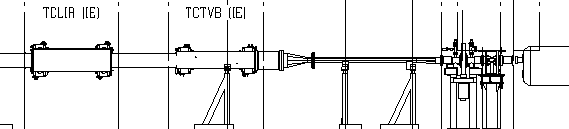 TCLIA
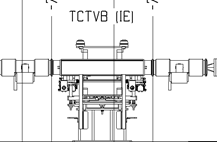 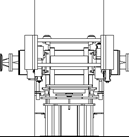 LSS8L :
TCLIA
TCTVB
 VCTCF
VAB
BPMSX
D1L8
VGPB.120.4L8.X
D1L8
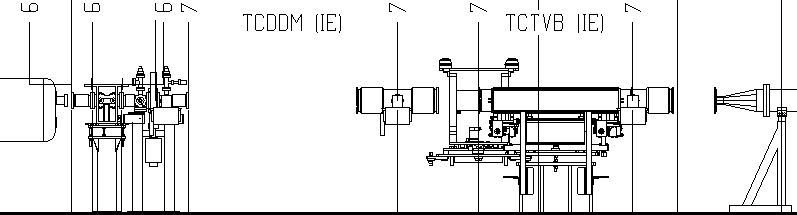 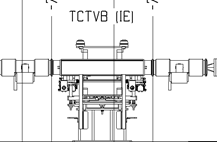 VPIA.A173.4L8.X
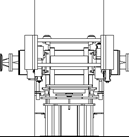 VGPB.120.4R8.X
LSS8R :
D1R8
BPMSX
VAB
TCDDM
TCTVB
D1R8
VPIA.A147.4R8.X